from Harry Halpin, Evan Prodromou, 4/2/2012
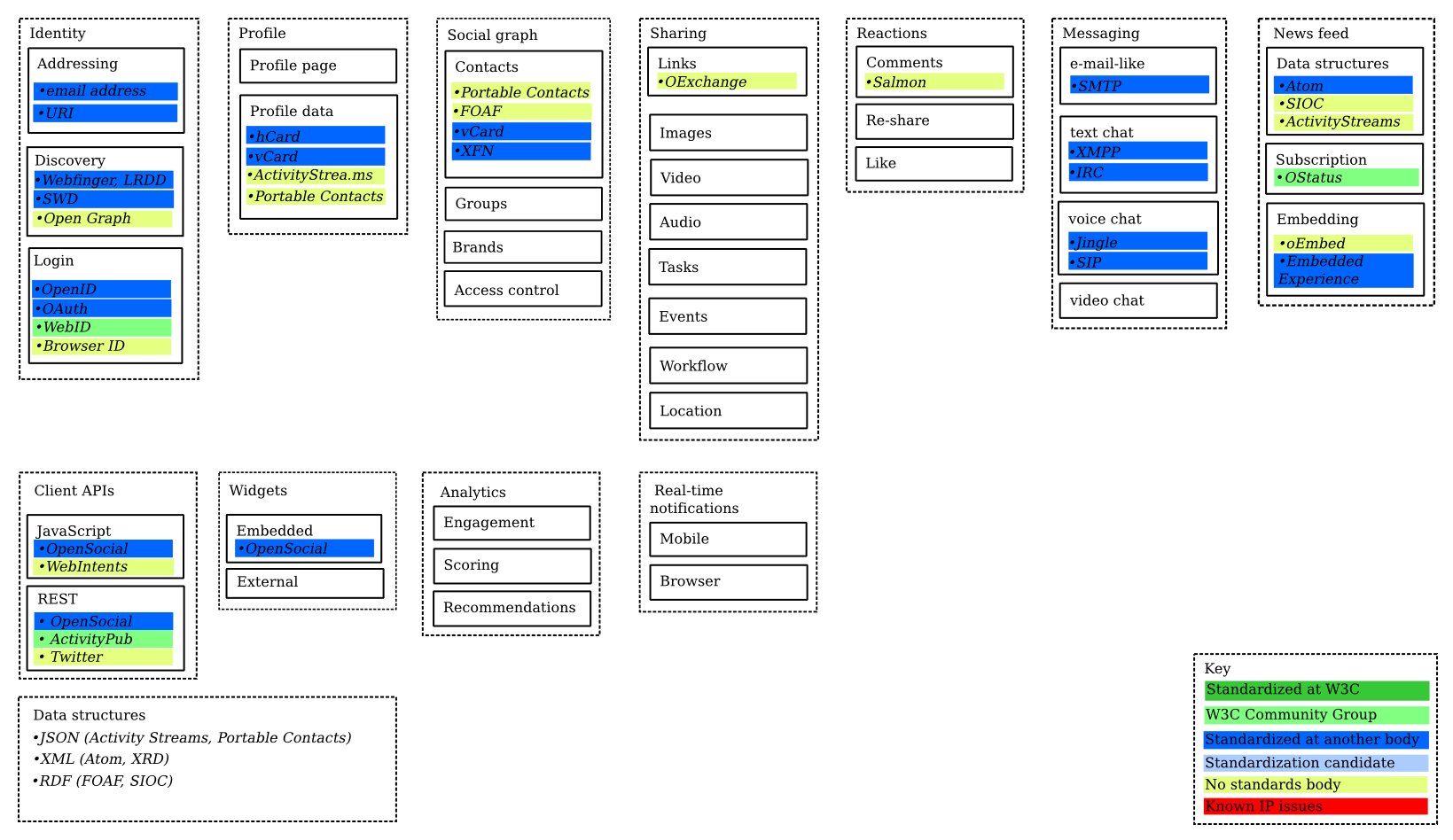 was called 'news'
Harry Halpin, Evan Prodromou original, with David Robinson additions highlighted in red by Ann* ... 4/16/2012
was called 'sharing'
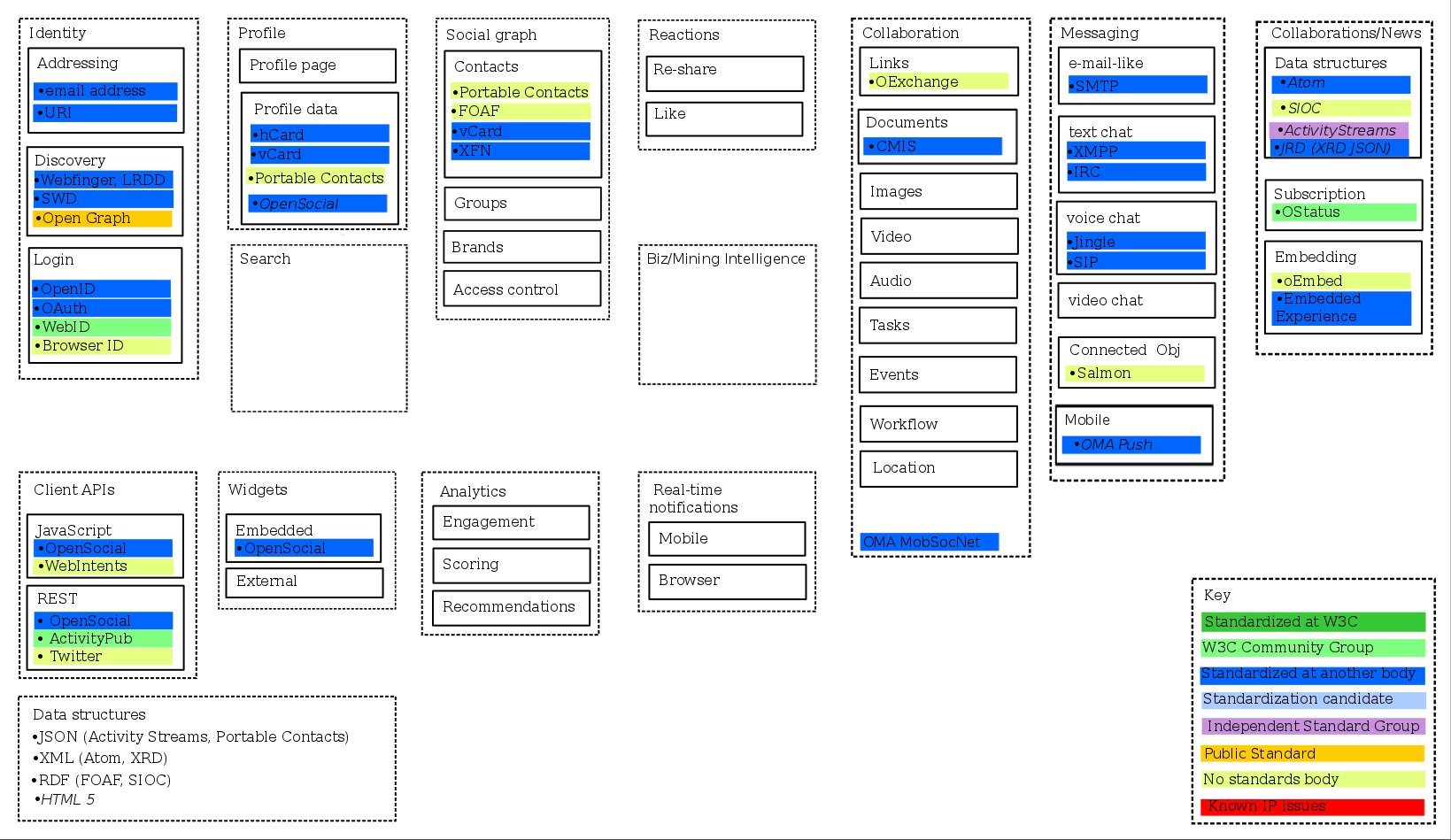 *NOTE:  needs to be checked to make sure I found all additions and changes
from Harry Halpin, Evan Prodromou, 4/2/2012; additions from Ann Bassetti, 4/14/2012
Human interactions
Key
Standardized at W3C
W3C Community Group
Standardized at another body
Standardization candidate
No standards body
Known IP issues
Reactions
Sharing
Messaging
Newsfeed
Profile
Profile page  ??
Comments
Salmon
E-mail  like
SMTP
Data structures
Atom
SIOC
ActivityStreams
Text
Profile data
hCard
vCard
ActivityStrea.ms
Portable Contacts
...
Links
OExchange
Text chat (includes 1:1 and 1:multiple; also includes "Live Chat" such as with Helpline person)
XMPP
IRC
Re-share
Images
Subscription
OStatus
Like / rating
Video
Embedding
oEmbed
Embedded Experience
Recommendations
Presence
Audio
About the human *
Tags
Location
Tasks
Voice chat
Jingle
STP
Identity
Given/family name
Username(s)
Assigned number(s) (e.g., governmental)
 ....
Skills
Events
Alerts / Notifications
Social Graph
Contacts 
Portable Contacts
FOAF
vCard
XFN
Workflow
Routing
Signatures
Video chat
Ubiquitous attributes
Forward / reply (might be part of others or part of 'Sharing")
Threading
Sorting (by 'likes', 'most recent',...)
Hyperlinks
Variable device display
Variable security settings
...
Location
Groups
Bookmarks
Threaded discussions (e.g., bulletin board; includes "Idea Generation / Jam")
Group Dynamics
(e.g., Community, Team)
Client APIs
Status
Presence
Microblog
Widgets
Analytics
Brands
Real-time Notifications
JavaScript
OpenSocial
WebIntents
Embedded
OpenSocial
Engagement
Access control ??
Mobile
Create
Scoring
*Note: inside corporate firewall one has  professional
   profile, separate from one's personal profile.
Technical foundations
External
Browser
Join / Un-join
REST
OpenSocial
ActivityPub
Twitter
Recommendations
End / Close
Data structures
JSON (Activity Streams, Portable Contacts)
XML (Atom, XRD)
RDF (FOAF, SIOC)
Addressing
snail mail address
email address
URI
Login credentials 
OpenID
OAuth
WebID
Browser ID
Trends
Membership list(s)
Group list(s)
Content 'structures'
Wiki
Blog
HTML+
Microblog
Distribution list(s)
Discovery  
Webfinger, LRDD
SWD
Open Graph